Countries & Nationalities
yasamansamsami@gmail.com
India
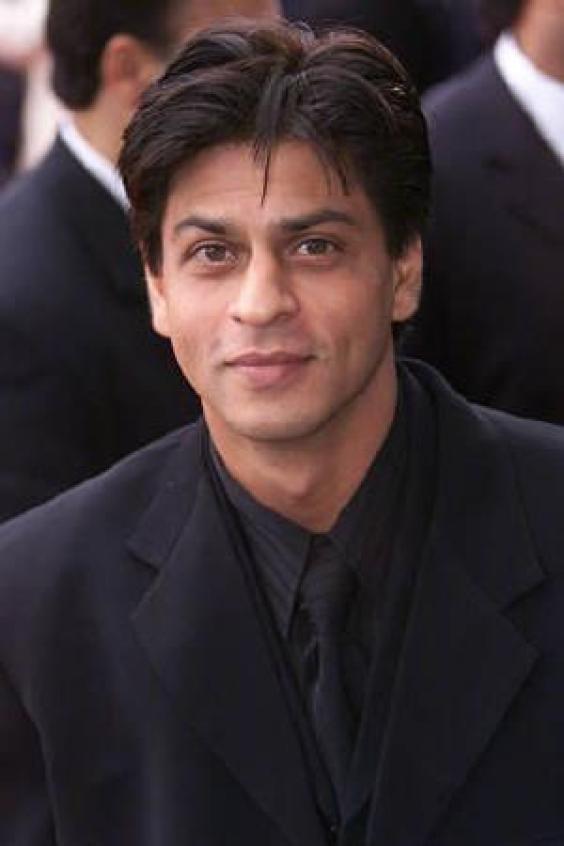 This is Shahrukh Khan. He is an Indian actor.
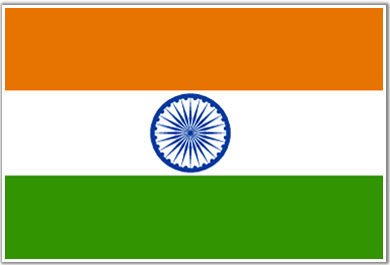 Brazil
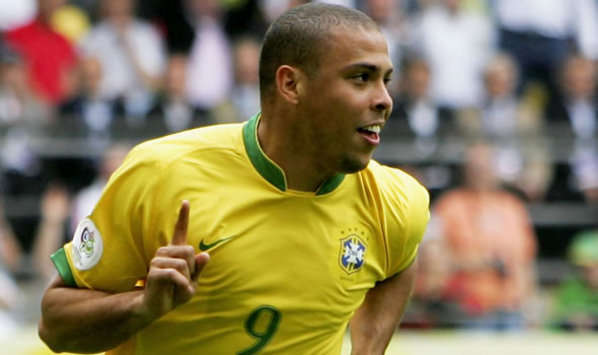 This is Ronaldo. He is a Brazilian footballer.
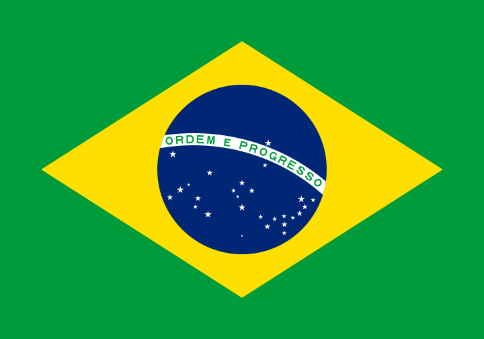 Turkey
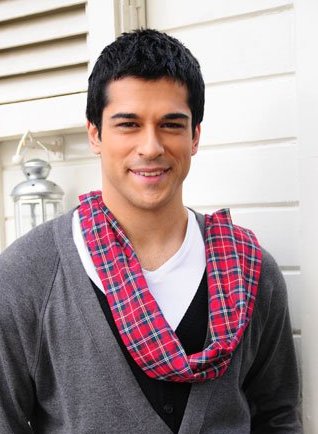 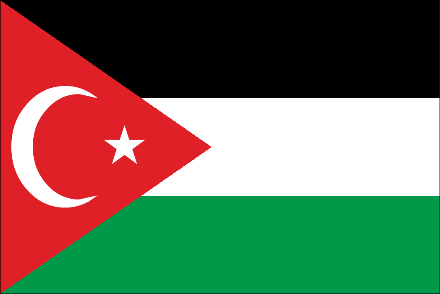 He is a Turkish actor.
The USA
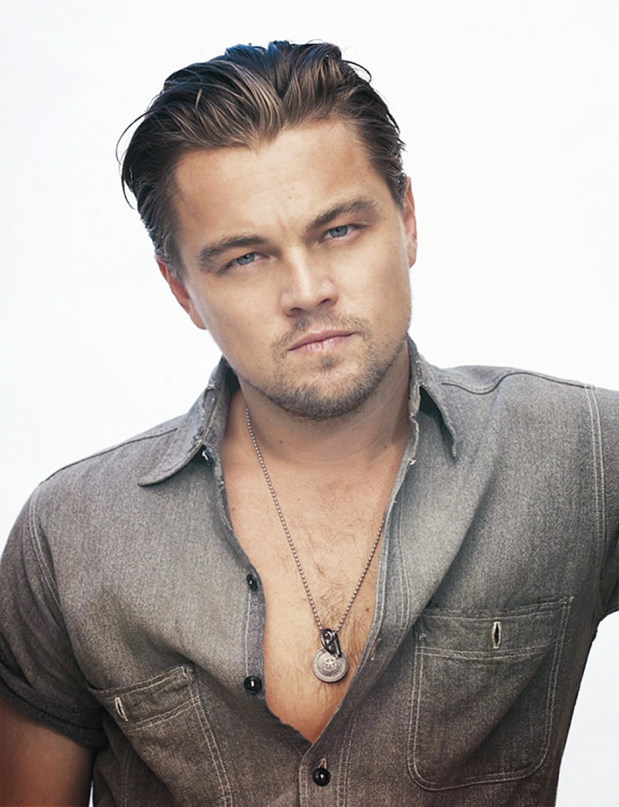 This is Leonardo DiCaprio. He is an American actor.
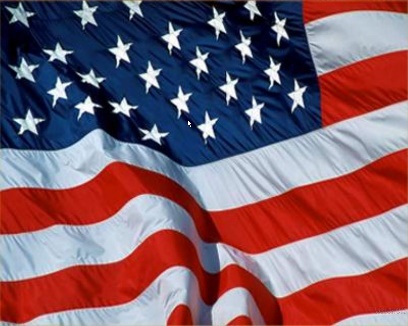 Canada
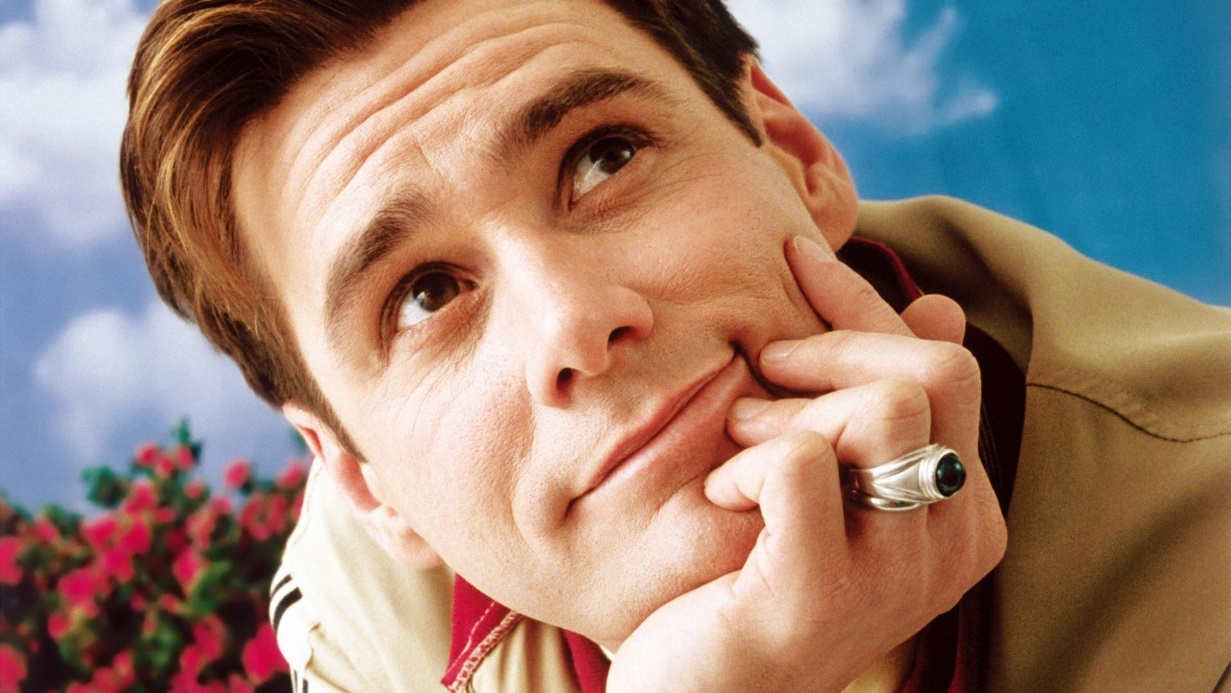 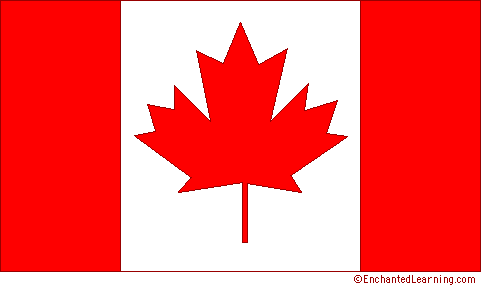 This is Jim Carrey. He is a Canadian actor.
Spain
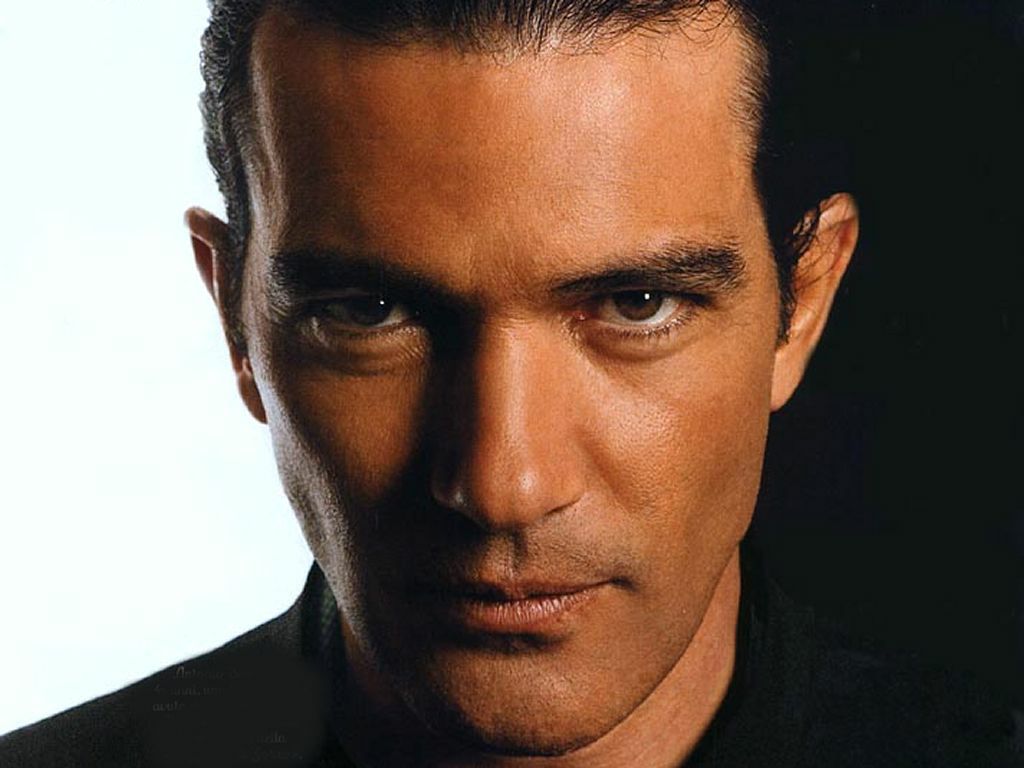 This is Antonio Bandrass. He is a Spanish actor.
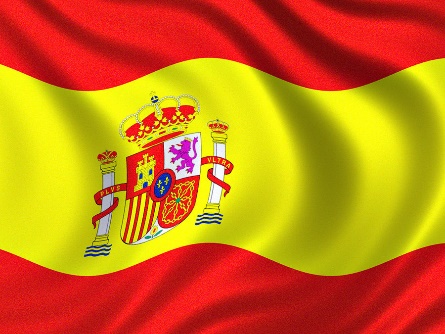 Germany
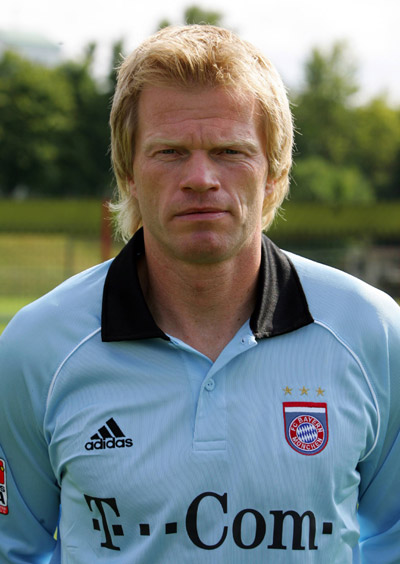 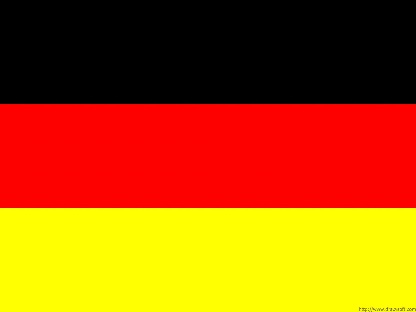 This is Oliver Kahn. He is a German footballer.
Australia
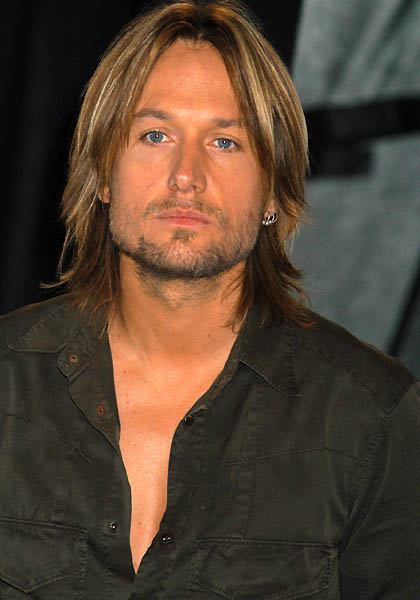 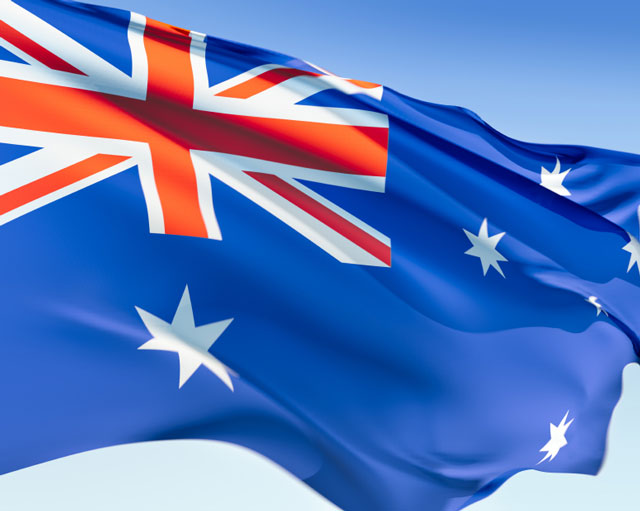 This is Keith Urban. He’s an Australian singer.
France
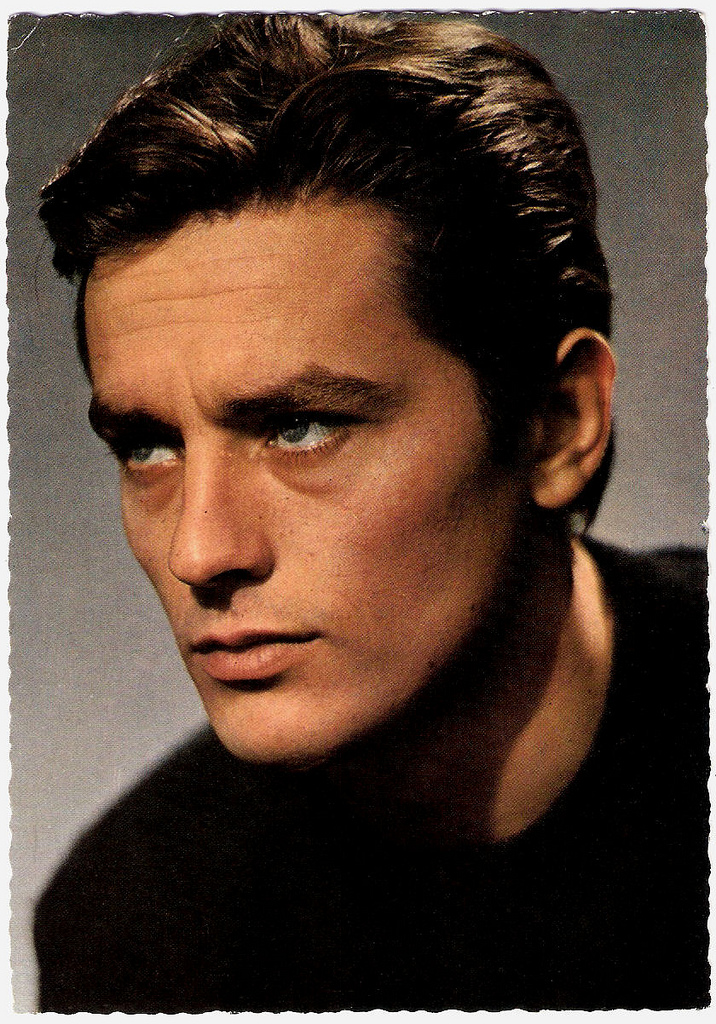 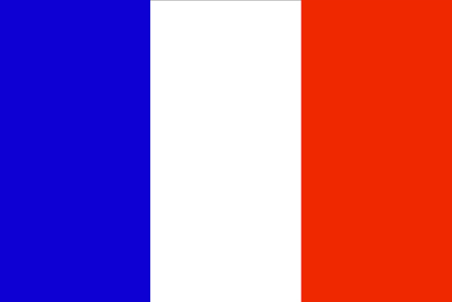 Alen Delon is a French actor.
China
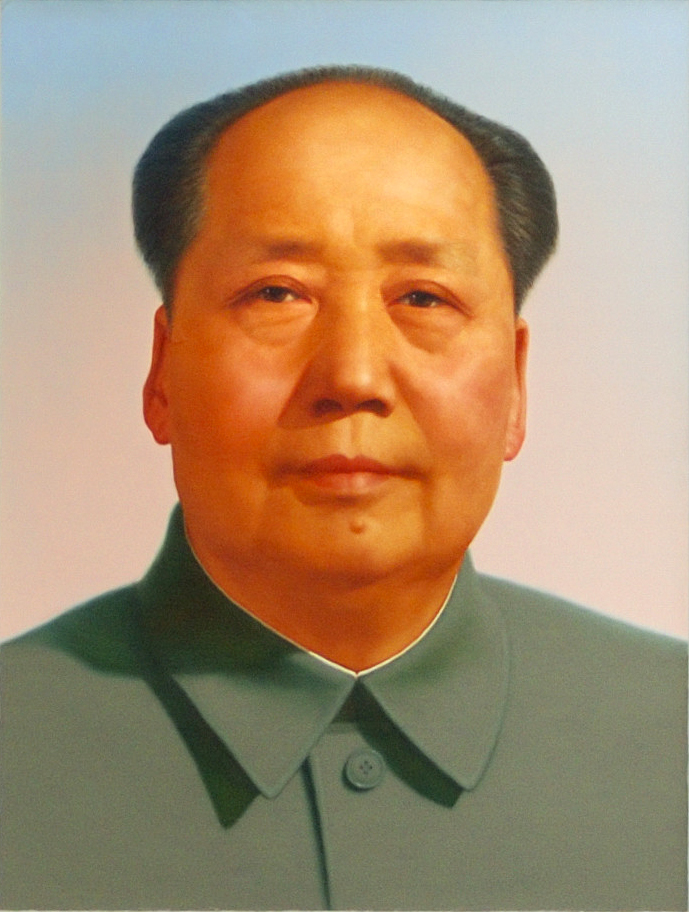 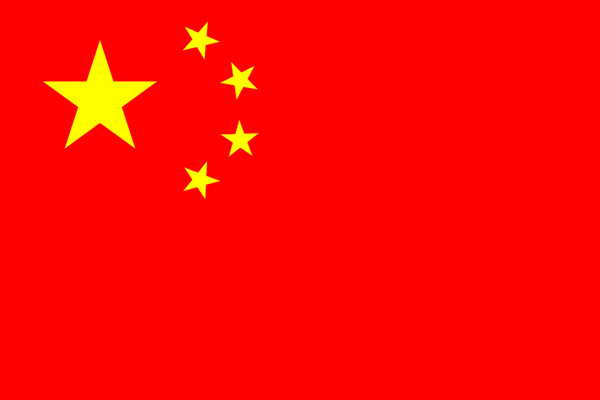 Mao was a Chinese politician.
Russia
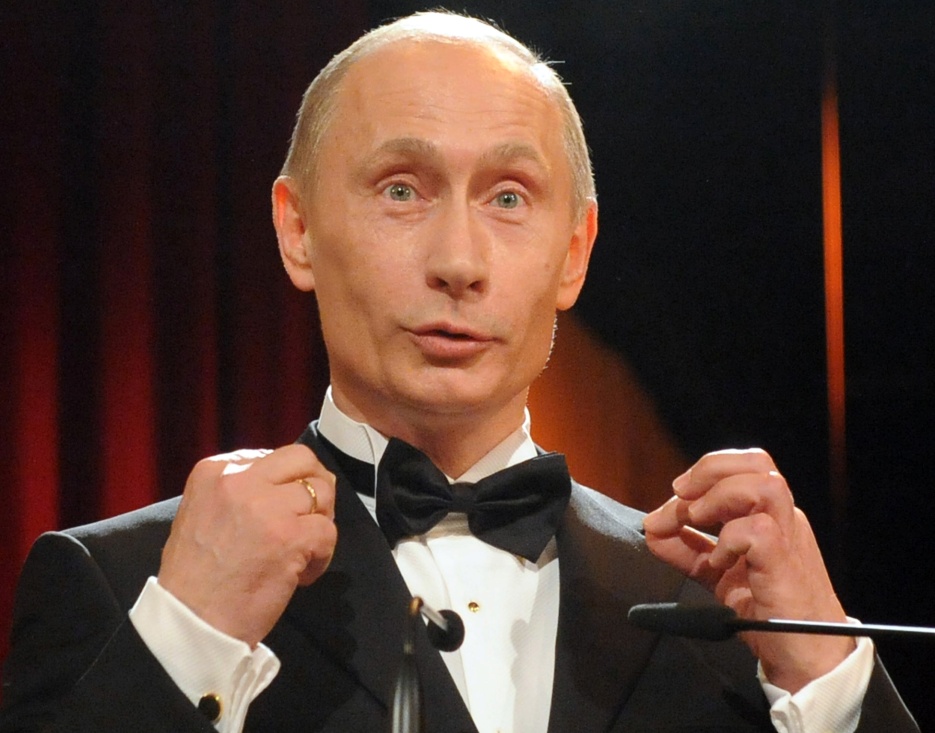 This is Putin. He is a Russian politician.
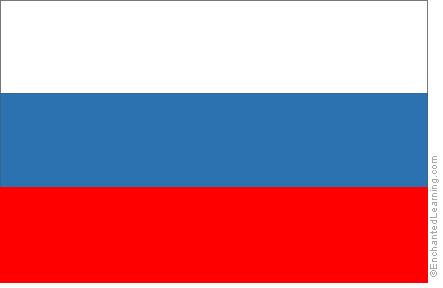 Japan
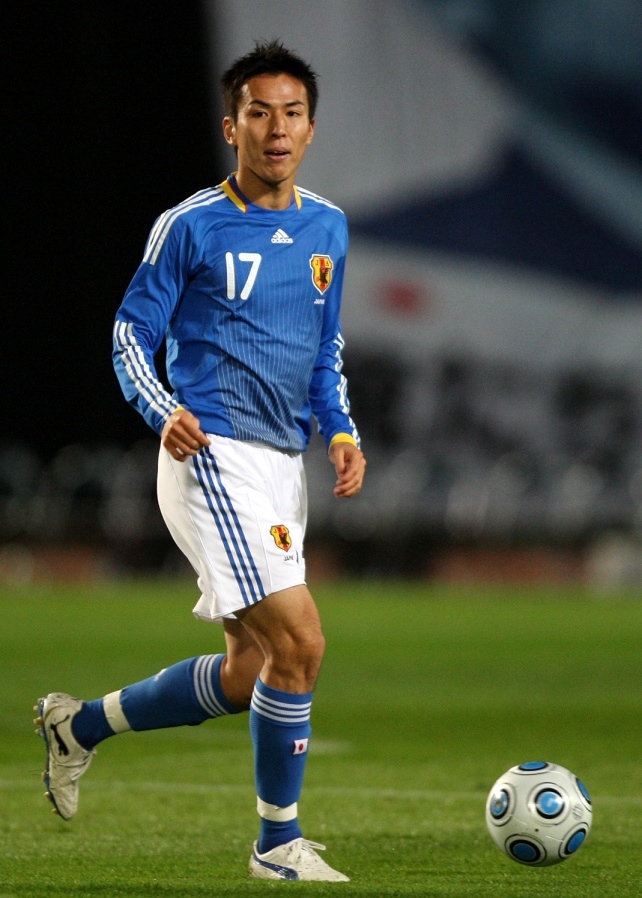 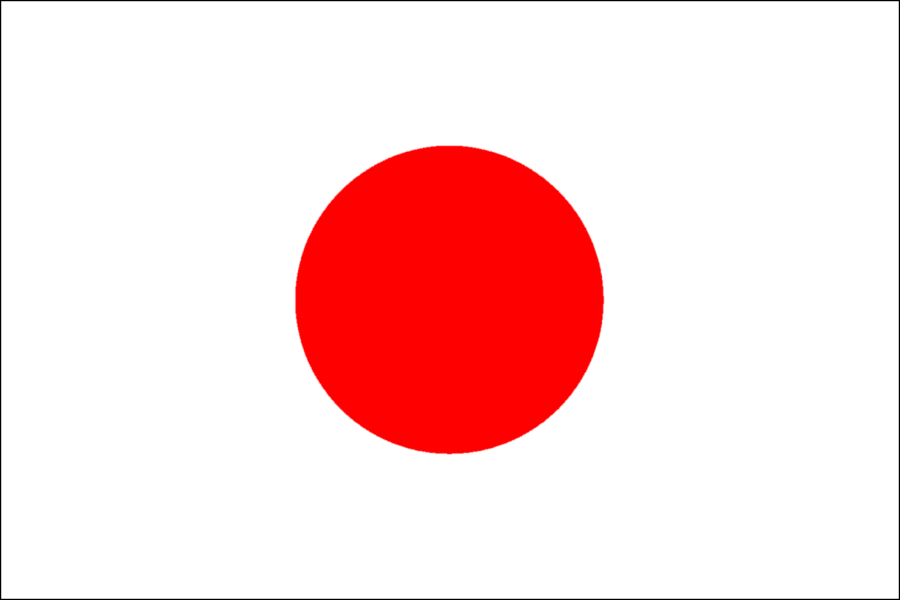 This is Makoto Hasebe. He’s a Japanese footballer.
Italy
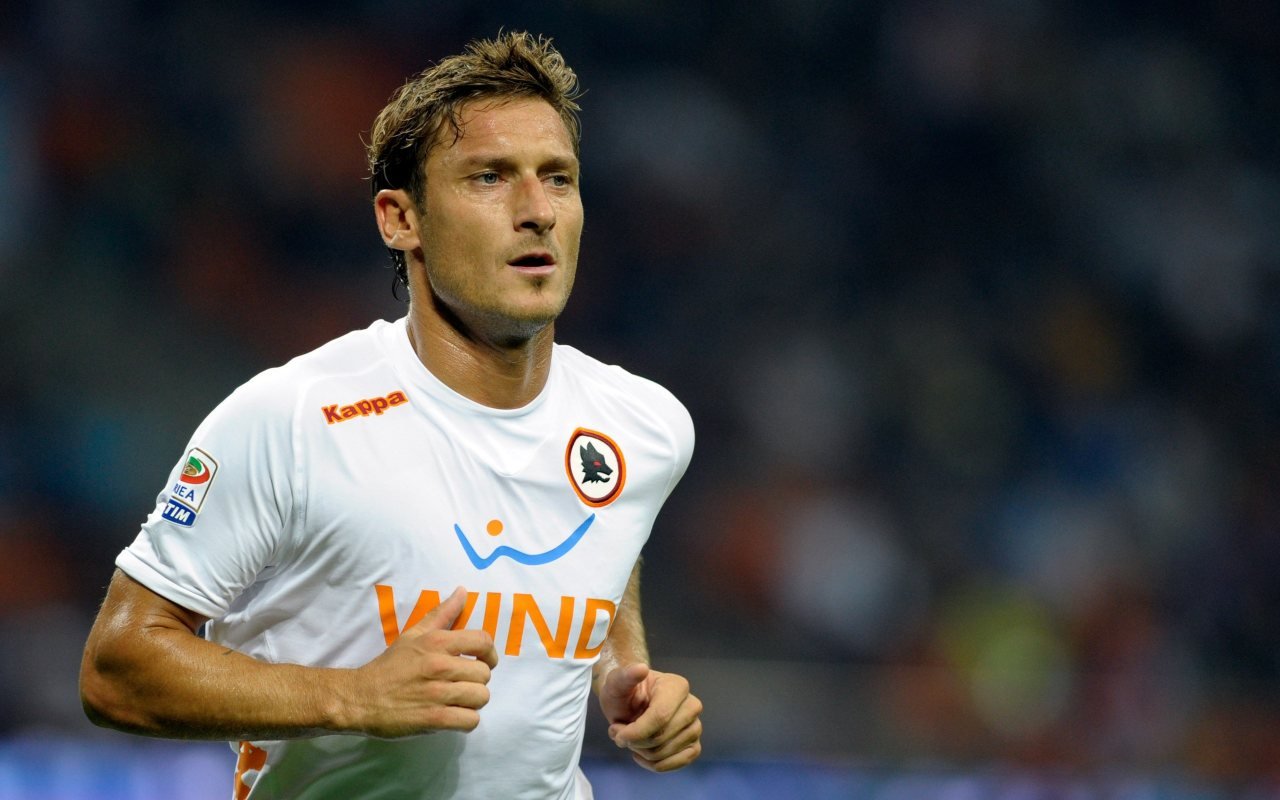 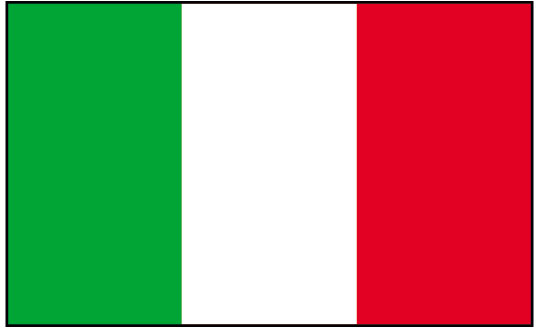 This is Toti. He’s an Italian footballer.
Egypt
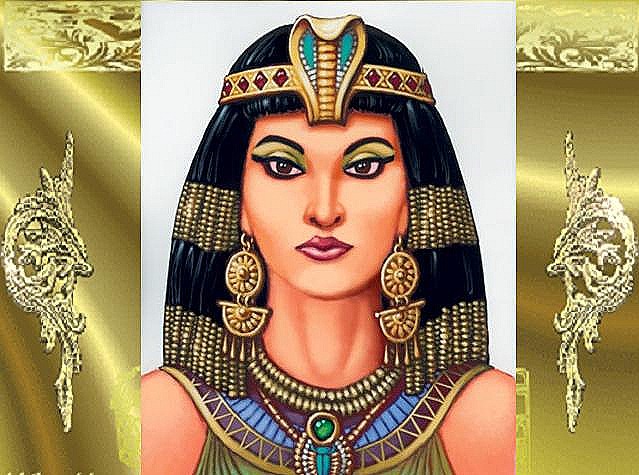 Cleopatra, was the last Egyptian .
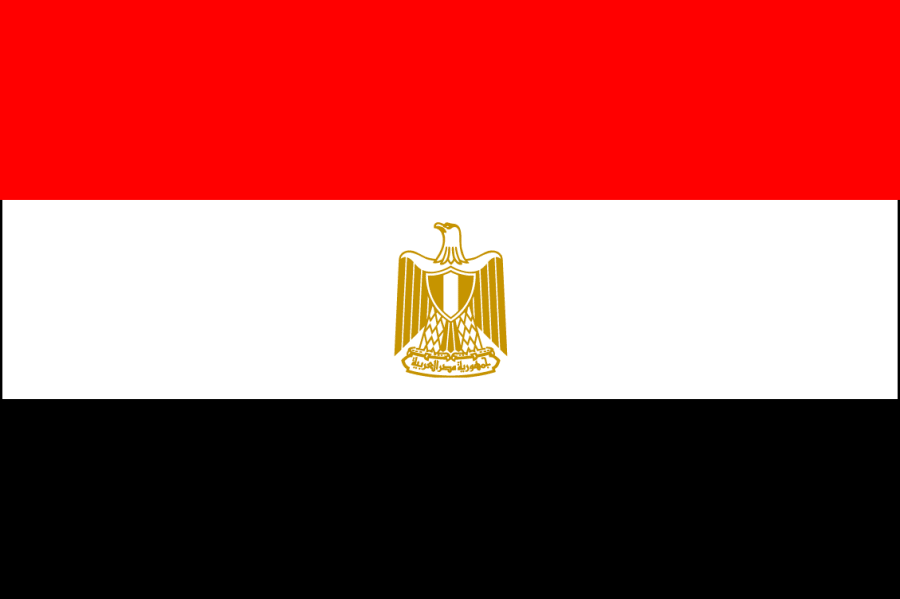 South Africa
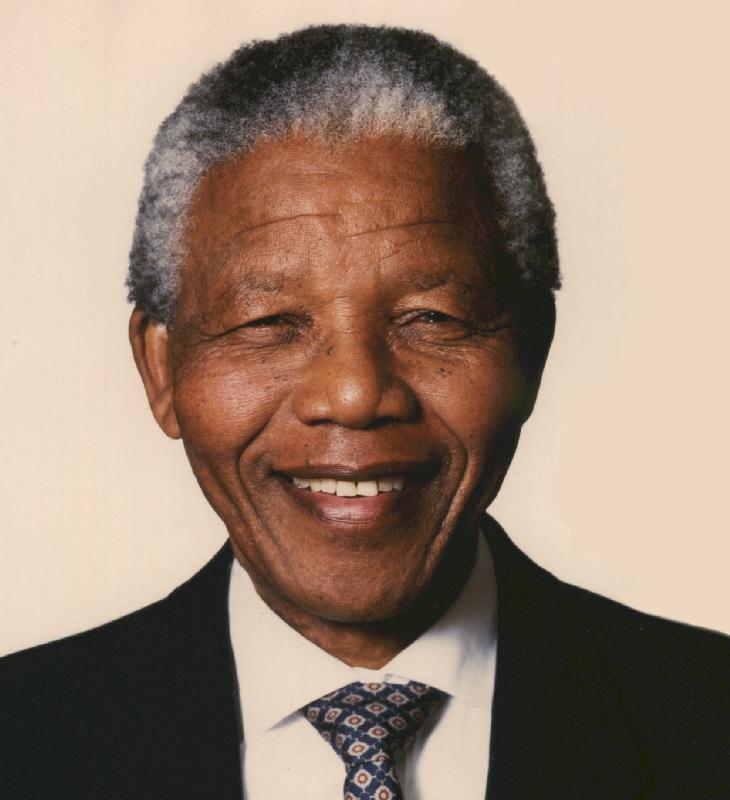 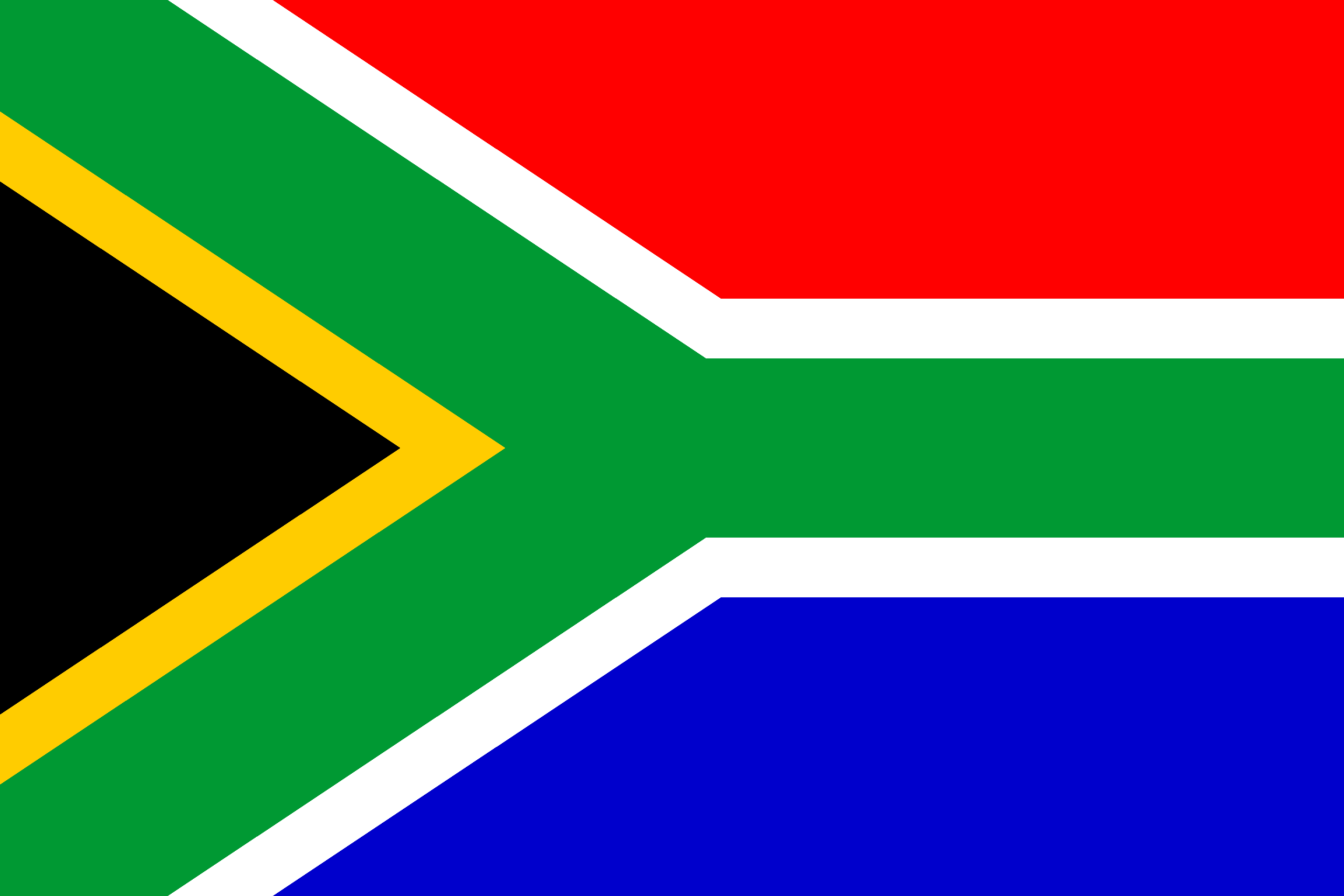 Nelson Mandela was a South African President.